Dimensionality reduction
Usman Roshan
CS 675
Supervised dim reduction: Linear discriminant analysis
Fisher linear discriminant:
Maximize ratio of difference means to sum of variance
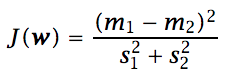 Linear discriminant analysis
Fisher linear discriminant:
Difference in means of projected data gives us the between-class scatter matrix



Variance gives us within-class scatter matrix
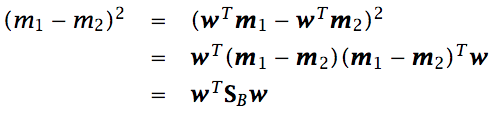 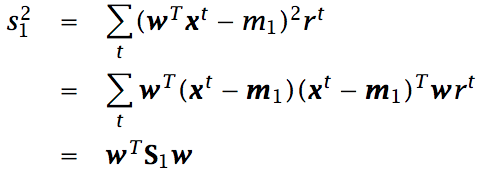 Linear discriminant analysis
Fisher linear discriminant solution:
Take derivative w.r.t. w and set to 0
This gives us w = cSw-1(m1-m2)
Scatter matrices
Sb is between class scatter matrix
Sw is within-class scatter matrix
St = Sb + Sw is total scatter matrix
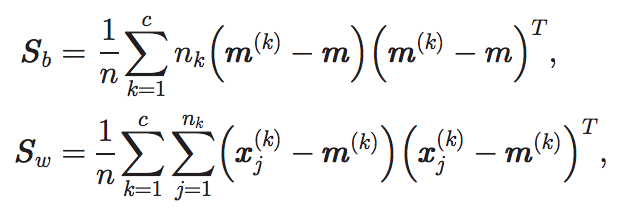 Fisher linear discriminant
General solution is given by eigenvectors of Sw-1Sb
Fisher linear discriminant
Problems can happen with calculating the inverse
A different approach is the maximum margin criterion
Maximum margin criterion (MMC)
Define the separation between two classes as


S(C) represents the variance of the class. In MMC we use the trace of the scatter matrix to represent the variance.
The scatter matrix is
Maximum margin criterion (MMC)
The scatter matrix is


The trace (sum of diagonals) is


Consider an example with two vectors x and y
Maximum margin criterion (MMC)
Plug in trace for S(C)   and we get


The above can be rewritten as

Where Sw is the within-class scatter matrix


And Sb is the between-class scatter matrix
Weighted maximum margin criterion (WMMC)
Adding a weight parameter gives us


In WMMC dimensionality reduction we want to find w that maximizes the above quantity in the projected space.
The solution w is given by the largest eigenvector of the above
How to use WMMC for classification?
Reduce dimensionality to fewer features
Run any classification algorithm like nearest means or nearest neighbor.
Experimental results to follow.
K-nearest neighbor
Classify a given datapoint to be the majority label of the k closest points
The parameter k is cross-validated
Simple yet can obtain high classification accuracy
Weighted maximum variance (WMV)
Find w that maximizes the weighted variance
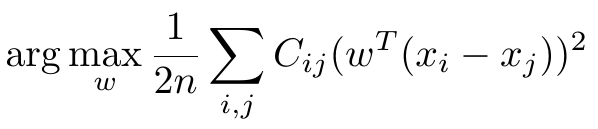 PCA via WMV
Reduces to PCA if Cij = 1/n
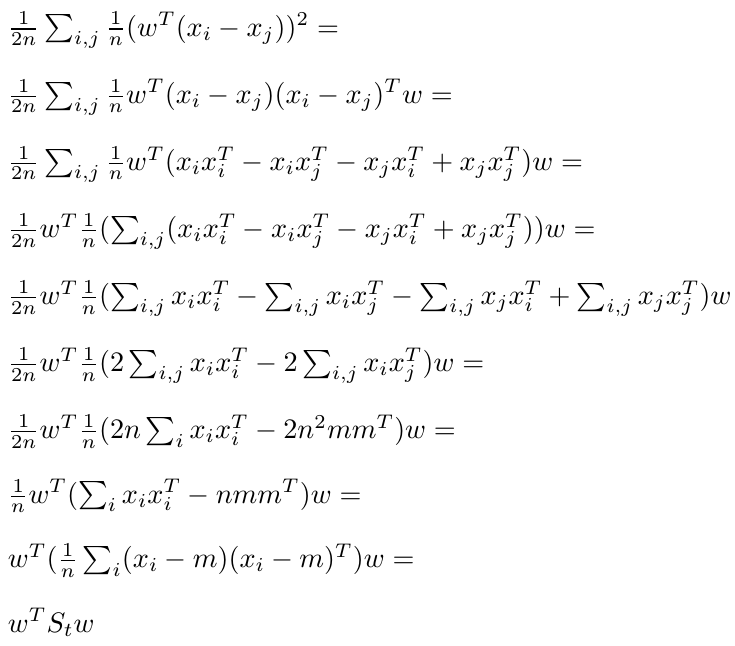 MMC via WMV
Let yi be class labels and let nk be the size of class k.
Let Gij be 1/n for all i and j and Lij be 1/nk if i and j are in same class.
Then MMC is given by
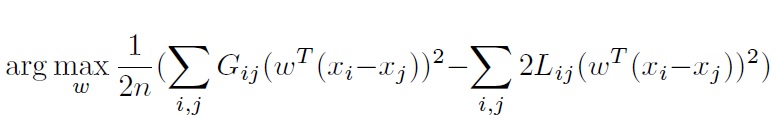 MMC via WMV (proof sketch)
Graph Laplacians
We can rewrite WMV with Laplacian matrices.
Recall WMV is 

Let L = D – C where Dii = ΣjCij
Then WMV is given by                            where X = [x1, x2, …, xn] contains each xi as a column.
w is given by largest eigenvector of XLXT
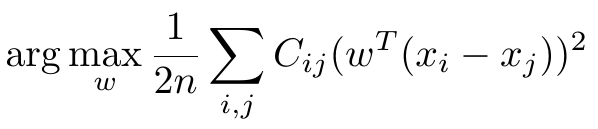 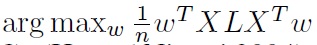 Graph Laplacians
Widely used in spectral clustering (see tutorial on course website)
Weights Cij may be obtained via 
Epsilon neighborhood graph
K-nearest neighbor graph
Fully connected graph
Allows semi-supervised analysis (where test data is available but not labels)
Graph Laplacians
We can perform clustering with the Laplacian
Basic algorithm for k clusters:
Compute first k eigenvectors vi of Laplacian matrix
Let V = [v1, v2, …, vk]
Cluster rows of V (using k-means)
Why does this work?
Graph Laplacians
We can cluster data using the mincut problem
Balanced version is NP-hard
We can rewrite balanced mincut problem with graph Laplacians. Still NP-hard because solution is allowed only discrete values
By relaxing to allow real values we obtain spectral clustering.
Back to WMV – a two parameter approach
Recall that WMV is given by


Collapse Cij into two parameters
Cij = α < 0 if i and j are in same class
Cij = β > 0 if i and j are in different classes
We call this 2-parameter WMV
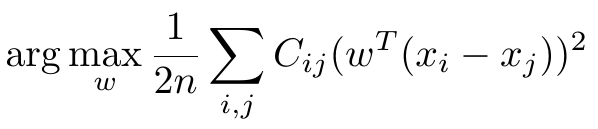 Experimental results
To evaluate dimensionality reduction for classification we first extract features and then apply 1-nearest neighbor in cross-validation
20 datasets from UCI machine learning archive
Compare 2PWMV+1NN, WMMC+1NN, PCA+1NN, 1NN
Parameters for 2PWMV+1NN and WMMC+1NN obtained by cross-validation
Datasets
Results
Results
Results
Average error:
2PWMV+1NN: 9.5% (winner in 9 out of 20)
WMMC+1NN: 10% (winner in 7 out of 20)
PCA+1NN: 13.6%
1NN: 13.8%
Parametric dimensionality reduction does help
High dimensional data
High dimensional data
Results
Average error on high dimensional data:
2PWMV+1NN: 15.2%
PCA+1NN: 17.8%
1NN: 22%